L’EAU
l'eau est une ressource très précieuse pour 
la terre, là où il n'y a pas 
d'eau il n'y a
 pas de vie 
l'eau est un bien 
précieux pour tous
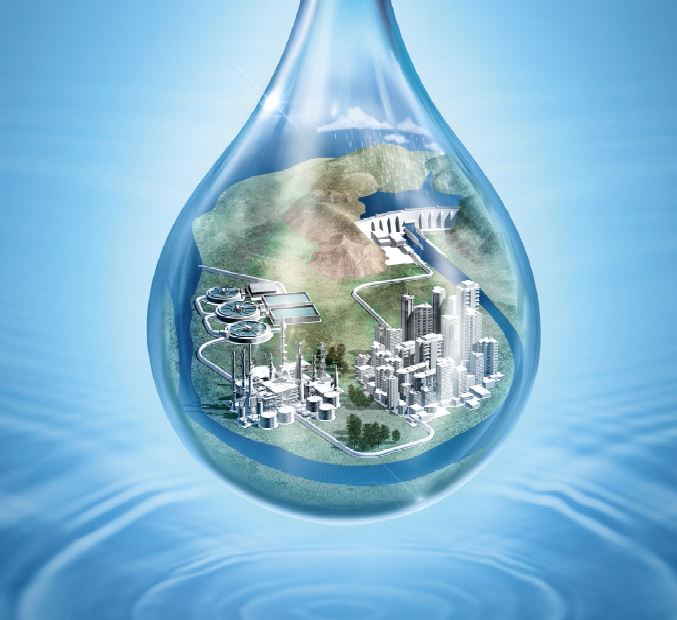 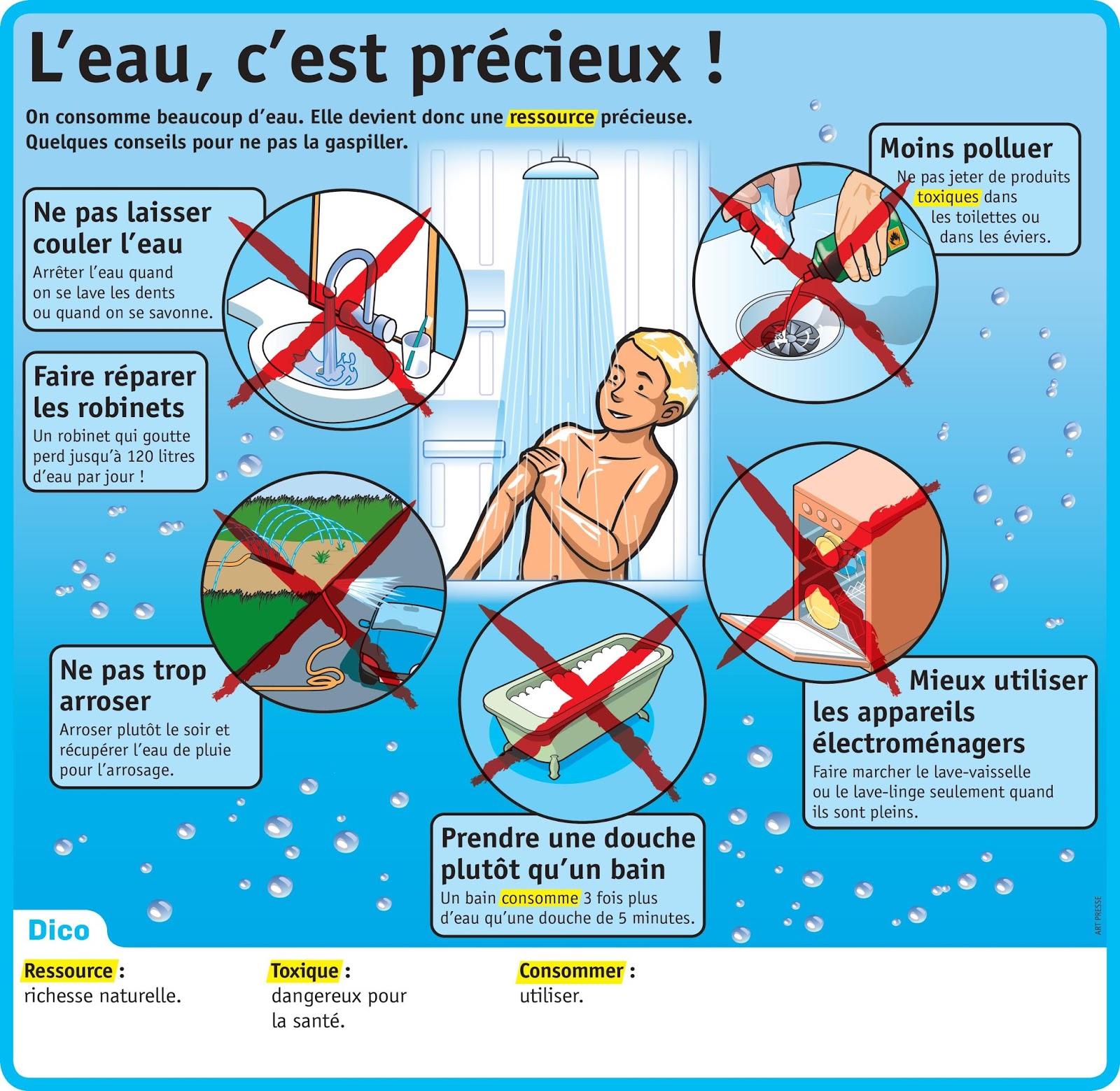 l'eau n'est pas gaspillée
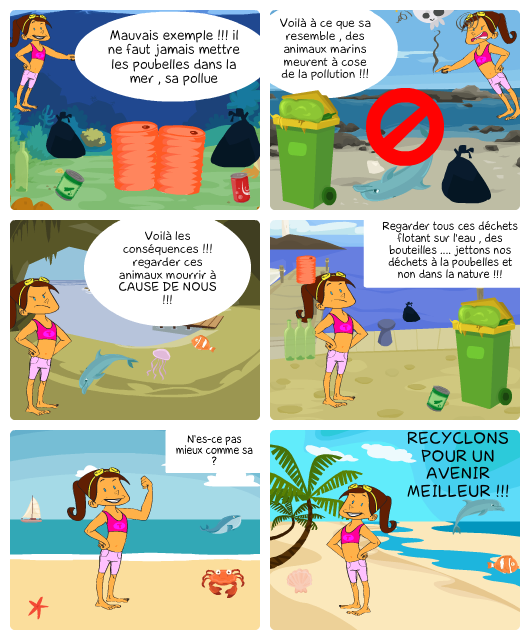